স্বাগতম
স্বাগতম
স্বাগতম
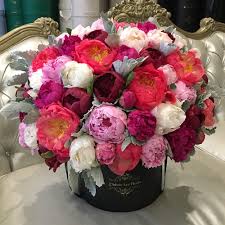 স্বাগতম
পরিচিতি
শিক্ষক পরিচিতি
পাঠ পরিচিতি
মোঃ আবুল হাসেম মিয়া 
সিনিয়র শিক্ষক, শ্যামপুর বহুমূখী হাই স্কুল অ্যান্ড কলেজ, ঢাকা। 
মোবাইল নং ০১৯৪৪২৯৯১৪৭
নবম   শ্রেণি 
বিষয়ঃ উচ্চতর গণিত 
অধ্যায়ঃ ১0( অনুশীলনী – ১০.2)  
আজকের পাঠঃ
সময়ঃ ৪০ মিনিট 
তাং
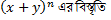 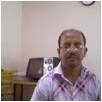 শিখনফলঃ
এই পাঠ শেষে শিক্ষার্থীরা--------------
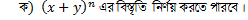 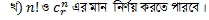 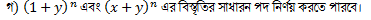 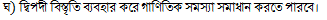 লক্ষ্য করঃ
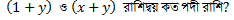 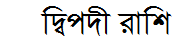 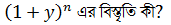 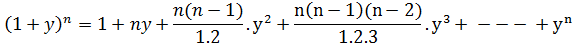 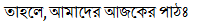 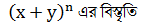 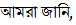 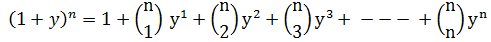 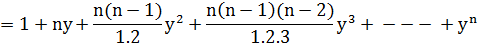 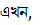 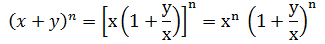 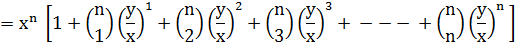 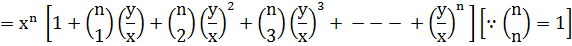 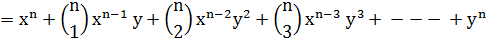 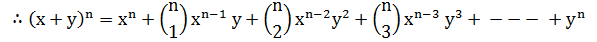 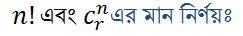 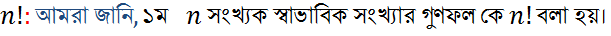 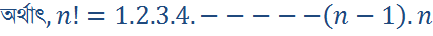 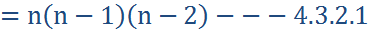 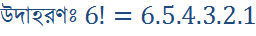 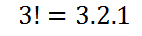 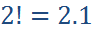 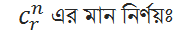 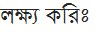 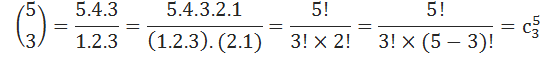 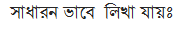 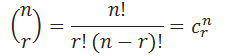 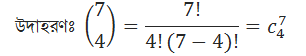 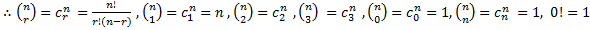 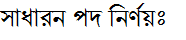 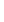 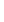 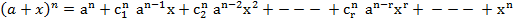 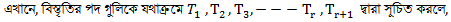 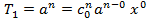 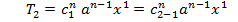 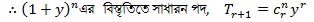 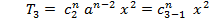 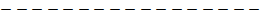 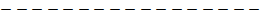 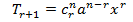 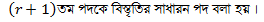 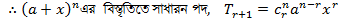 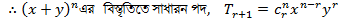 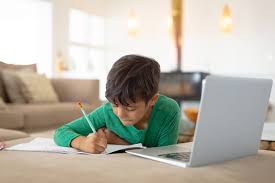 একক কাজঃ
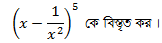 মিলিয়ে নিইঃ
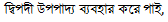 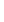 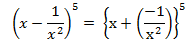 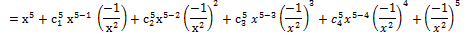 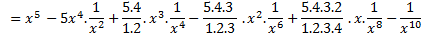 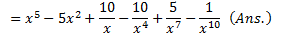 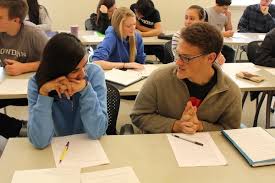 জোড়ায় কাজঃ
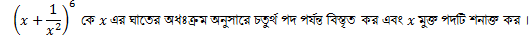 মিলিয়ে নিইঃ
দ্বিপদী উপপাদ্য ব্যবহার করে পাই,
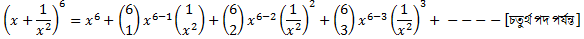 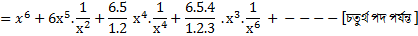 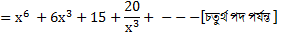 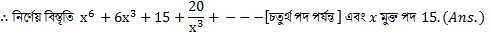 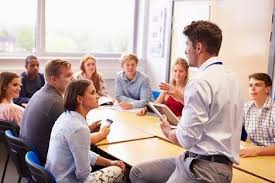 দলগত কাজঃ
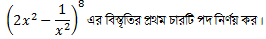 মিলিয়ে নিইঃ
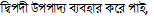 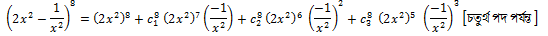 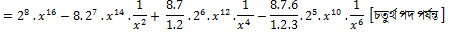 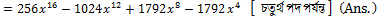 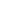 মূল্যায়নঃ
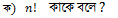 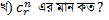 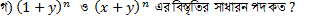 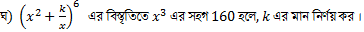 বাড়ির কাজঃ
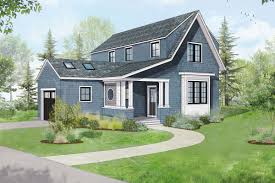 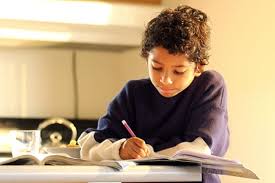 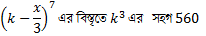 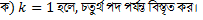 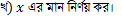 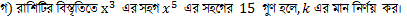 ধন্যবাদ
ধন্যবাদ
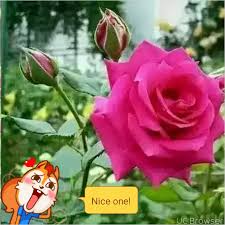 ধন্যবাদ
ধন্যবাদ